Те́ма: Зву́ки [Т],[Т’]
Како́й ска́зо̄чный и удиви́тельный мир нас о̄кружа́ет!
Приро́ду мы должны́ благо̄дари́ть, бере́чь, люби́ть и са́мое гла́вное- защища́ть!
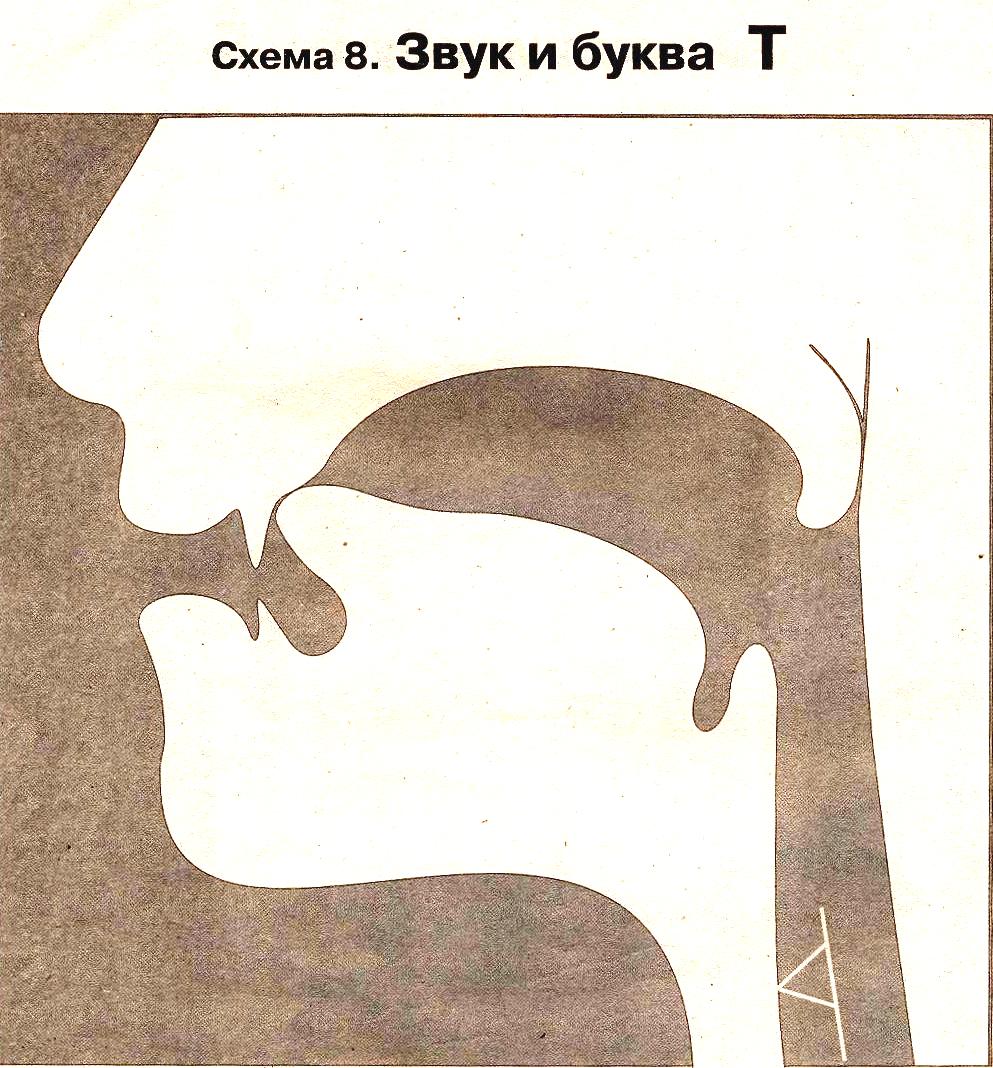 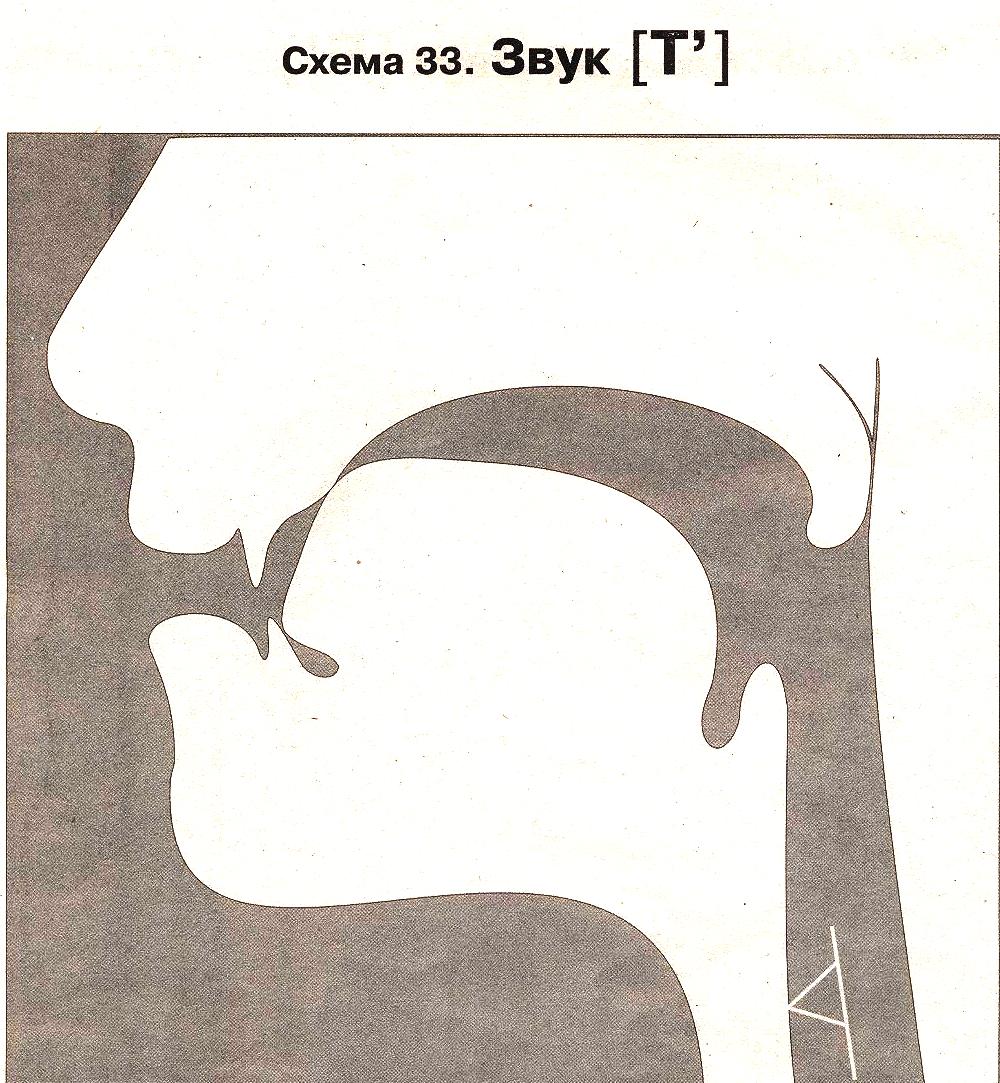 Приро́да – наш дом.        Мы живём в прекра́сно̄м ми́ре, ко̄то́рый о̄ку́тан приро́до̄й. По̄смо̄три́те во̄кру́г!                                           Како́й ска́зо̄чный и удиви́тельный мир нас о̄кружа́ет!  Леса́, поля́, ре́ки, мо̄ря́, о̄зёра, го́ры, разно̄о̄бра́зие расте́ний и живо́тных… Э́то – приро́да! О̄на́ щедра́ и беско̄ры́стна: ведь приро́да даёт чело̄ве́ку всё нео̄бхо̄ди́мое для ег̄о жи́зни: пи́щу, жили́ще, о̄де́жду. Чело̄ве́к – часть приро́ды.Приро́ду мы до̄лжны́ благо̄дари́ть, бере́чь, люби́ть и са́мое гла́вное защища́ть, по̄то̄му́ ч̄то э́то – на́ша жизнь, наш дом.
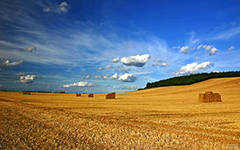 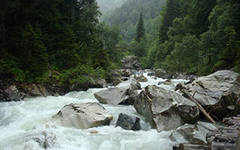 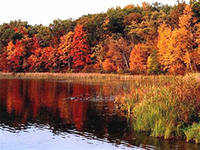 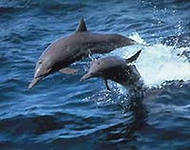 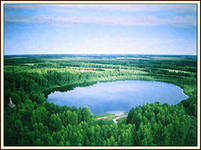 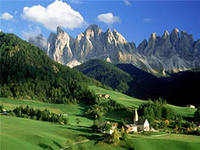 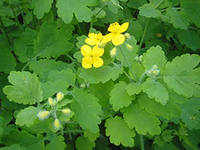 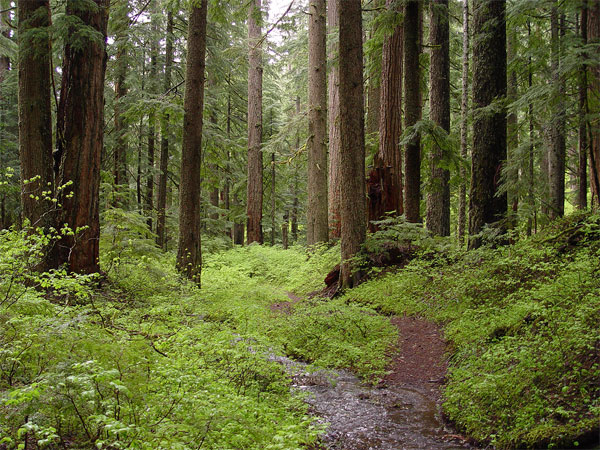 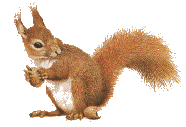 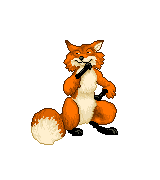 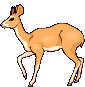 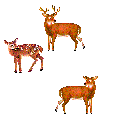 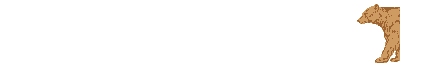 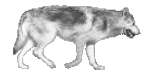 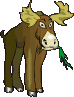 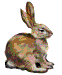 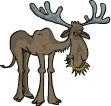 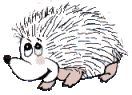 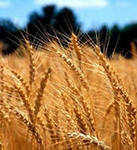 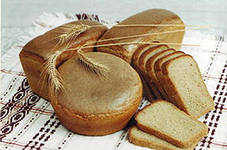 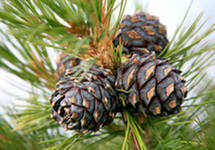 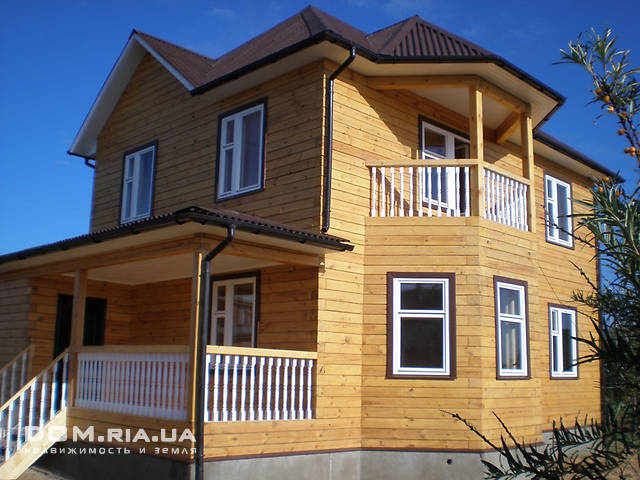 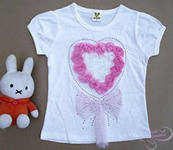 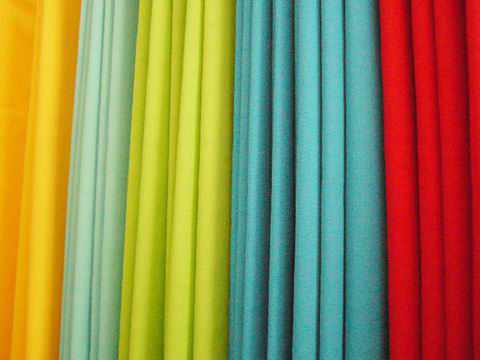 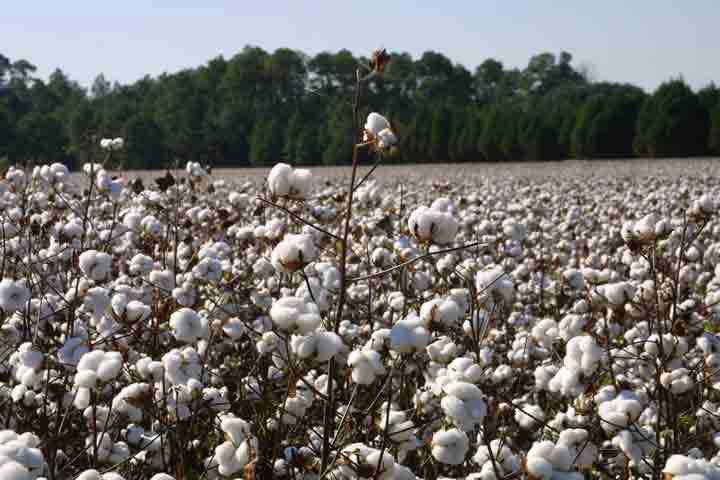 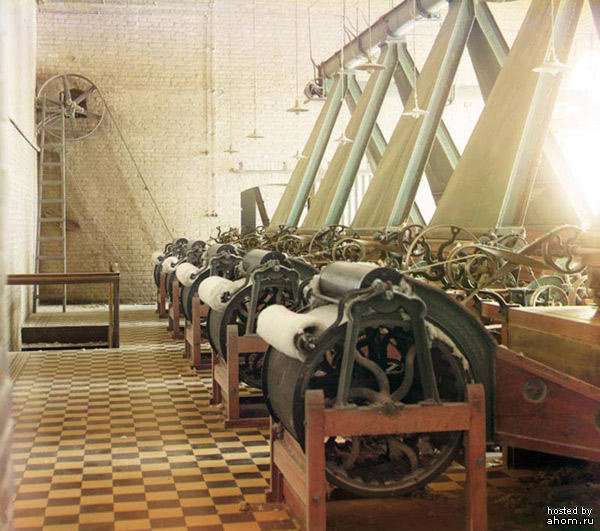 Измени окончания:
Что делать?
Что делает?
Благо̄дари́ть
Ко̄рми́ть
Люби́ть
Защища́ть
Выво̄д̄:Приро́ду мы до̄лжны́ благо̄дари́ть, бере́чь, люби́ть и са́мо̄е гла́вно̄е защища́ть, по̄то̄му́ ч̄то э́то̄ – наш дом.
Презентацию подготовила учитель - дефектолог      Монгуш Кара Отканмайовна        Использованы ресурсы поисковой системы Google .     Анимации с сайта          http://animashky.ru